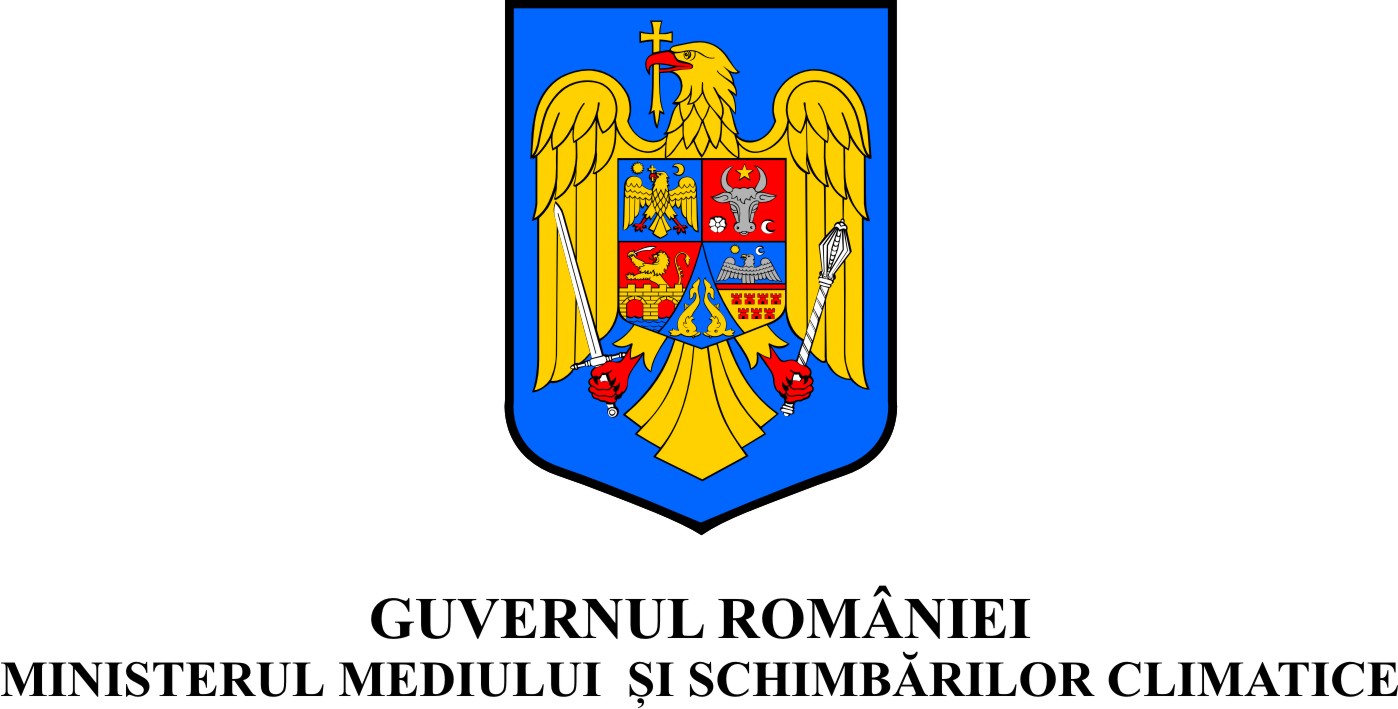 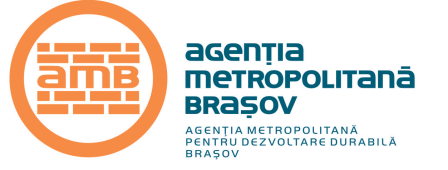 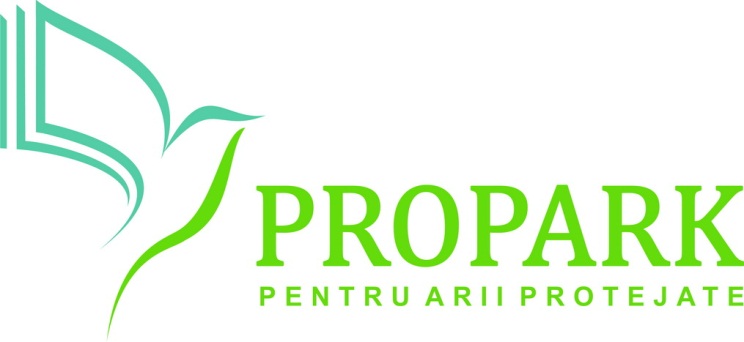 Online communication channels
Workpackage: 

D.2.

Natura 2000 Communication Training Manual  for Natura 2000 managers in Europe
Project:Efficient Managers for Efficient Natura2000 Network
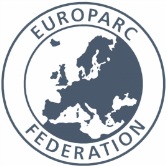 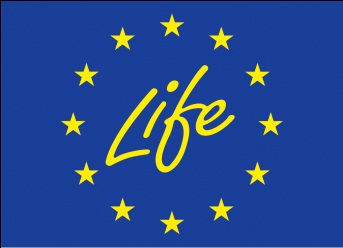 The production of this presentation has been supported financially in the framework of the European Commission’s DG Environment´s LIFE+ Communication programme
Created by EUROPARC Federation
Why going viral? 
Why connecting online? 
Why use online networking?
For those of us in the nature protection communication, social media tools such as Facebook, Twitter, and blogs allow us to expand our reach, foster engagement, and increase access to credible, nature - based messages. 

Social media is also a key tool in building awareness and credibility.
Social mediacan help organizations achieve the after goals:
Keep in mind -  social media is just one tool in a largercommunication strategy!
 Always consider your overall communication goals when developing social media activities. 

Keys to an effective social media presence are to:

Identify your target audience. 
Determine your objective. 
Select the appropriate channel for your message. 
Decide upfront how much time and effort you can invest.
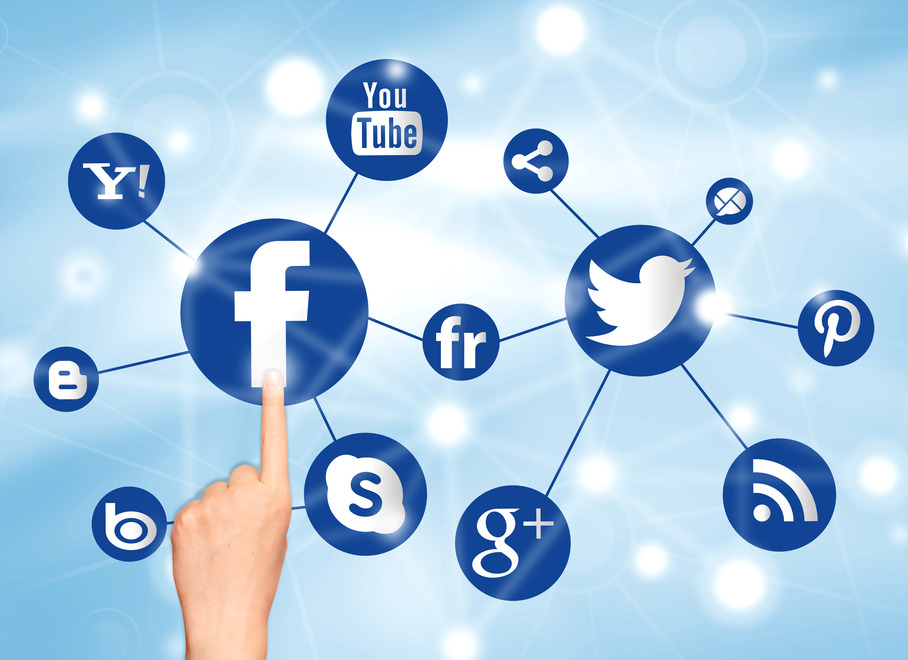 Social Media and Communication Strategy
Social media content should be: 

Relevant, useful, and interesting 
Easy to understand and share 
Friendly, conversational, and engaging 
Action-oriented
Principles of Effective Social  Media Writing - Creating Content
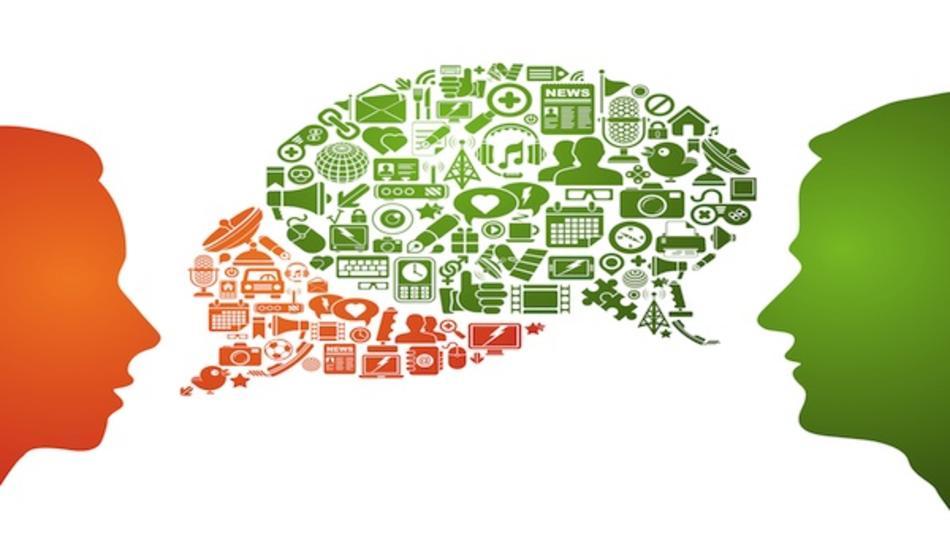 Any kind of Web content can provide the source material for a tweet, Facebook post, or text message, including:
Use Your Web Content as Source Material for Social Media Content
Length
Posts can be up to 250 characters (including spaces).
Tweets should be 120 characters or less, including a shortened URL.
Access to more information
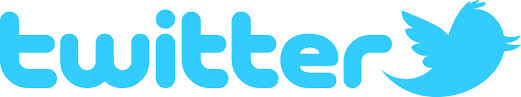 Hyperlink to a Web page, photo, or video. 
Include information available through other social media channels: a short code for texts; a hashtag for Twitter.
Include a hyperlink to a website, an @ mention, or a hashtag #.
Checklist Writingfor Social Media
Call to action
Invite followers to do something such as watch a video, attend an event, or use CDC resources.
Start the tweet with a verb if possible: Use watch, read, learn, etc.
Tone
Write in a friendly, casual style. Avoid jargon.
Write in friendly, action-oriented style.
Tagging / Mentions
Use the @ symbol in front of a public health partner’s name in your post to automatically create a link and display the post on the partner’s page.
Use the “@“ symbol in front of a public health partner’s name in your post to automatically create a link and display the post on the partner’s profile.
Abbreviations
Avoid abbreviations, but if they are necessary, use them only if they are easily understood, do not change the meaning of the tweet, and are not immature or unprofessional.
Avoid abbreviations, but if they are necessary, use sparingly and only if easily understood. automatically create a link and display the post on the partner’s page.
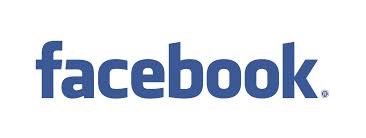 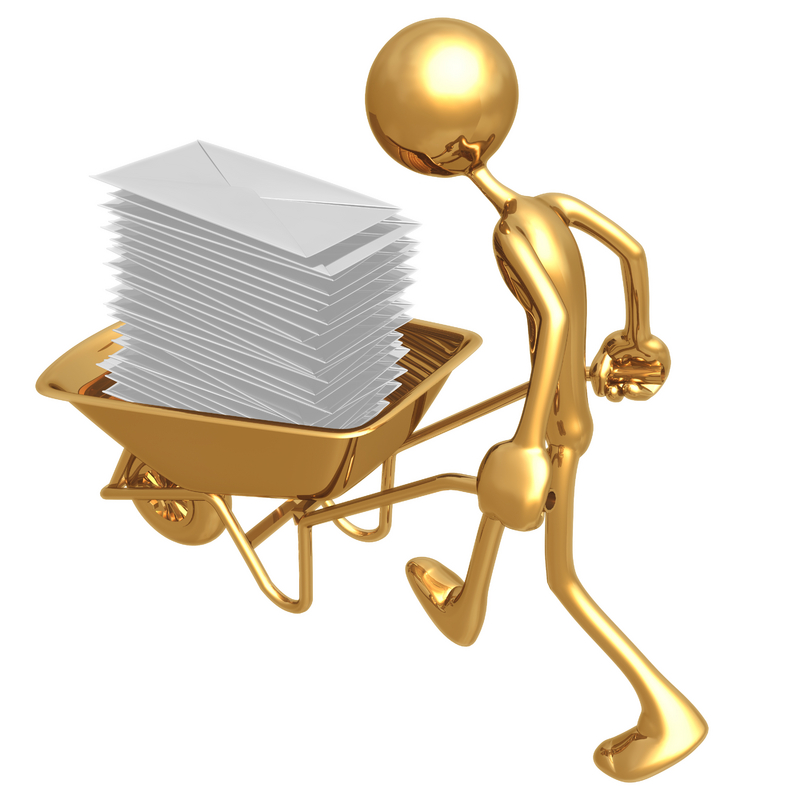 Failing to take care with your emailmarketing strategy will be detrimental to your relationship with your audience!

Consider: 
Measuring effects
Choosing content
Testing messages
Subscribing / Unsubscribing
Social Media vs.Newsletters
Direct mailing – Newsletters
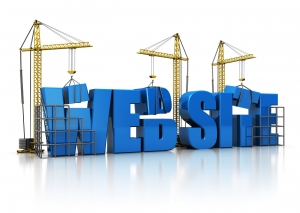 The strongest marketing tool and often the first place participantsgo to get information.





Why Blogs? 
Blog's give an opportunity to write content that is unique to you and your Protected Area. While some people/ organisations are uncomfortable with self-promotion, blog gives you an occasion to interact with your visitors while promoting who you are and what you do. 

1. Establishing expertise. 
2. Establishing “real” credibility. 
3. Building a professional community.
4. Creating relationships with stakeholders. 
5. Drive targeted traffic to your main web site.
Websites, blogs…
The production of this presentation has been supported financially in the framework of the European Commission’s DG Environment´s LIFE+ Communication programme.  The content of this publication does not reflect the official opinion of the European Union. 

Responsibility for the information and views expressed in the publication lies entirely with the authors.